Akutan
Vision Navigation Strategic Planning Presentation
Introduction
Presenter:  Tuna Scanlan
Farha Karim
General community demographics
Population 
90 
39 households 
1200 seasonal workers (300 call home)
Industries 
Fishing
Fish processing
General Infrastructure overview
New water impoundment
New power system at new harbor
Akun breakwater in progress (Borough project)
Harbor road (shovel ready, in STIP and IRT )
New duplex complex completed (VPSO, Health Care)
General community condition overview
19 students in the school
Harbor continues to develop 
Community newsletter started (Quarterly)
Community Health Factors
Communication and Connectivity
Transportation
Housing
Employment 
Environmental Hazards
Health System 
Public Safety 
Community Characteristics
Communication and Connectivity
Phone
People are going back to land lines
New competitor Optimera 
Internet/television
New competitor Optimera
Still high cost, slow speed
GCI has left market
Fiber to Trident plan (GCI)
Mail
Service is adequate 
Sling loads of Amazon deliveries
Radio
VHF still being used
Transportation
Local
Walk and 4 wheeler 
Air
Helicopter to Akun
Fixed wing to Dutch Harbor
Very expensive ($400 rt one person to Dutch Harbor)
Marine 
Early Borough planning for conventional vessel (approx. 50’ design complete)
Housing
Age
Most built in 80’s
A few more units built in the 90’s
Aleutian housing project
Availability
Hard to secure if new to the community
Key limiter in growth of community
General Description/overview 
Approximately 45 single family units
Economy & Employment
Employment Rate
70% of employable population 
Employment Climate 
Majority of employees are part time work
Lack of diversity of employers 
New industries 
Akutan corporation is major land owner and must be involved in development
New small/large businesses
Looking for group to run renovated restaurant
APIDCA 6pack class
Environmental Hazards
List known hazards 
Earthquake
Tsunami
Volcanic eruption
Industrial chemical spill/release
Describe actions taken
Fire drills
Search and rescue drills
EMS in place
Homeland Security Safety plan
Health System
Access to medical transportation
Emergent air (Coast Guard)
Non emergent- Very expensive, long trip 
Available auxiliary care
Must transport to get virtually all auxiliary care
Clinic
Yes, with mid level (PA) care
Community Characteristics
Access to food, goods, services
Comes out of Seattle by freighter  
Activities and events
Seasonal events, community supported (City, Corporation, Tribe, Trident, Church)
Civic participation (voters, engagement in local government, etc.)
Generally good participation in voiting
School 
19 students in the school
Top Assets of Akutan
Trident 
Airport
Hydro power
Boat Harbor
Bayview Hotel
Clinic
City/People (community)
Day care
School
Top Threats to Akutan
School closing
Natural/environmental (climate change, volcano, safe water)
No day care
Financial/Fiscal (cost of fuel, loss of PCE, loss of APIA energy assistance)
Loss of transportation (airport, flights)
Fisheries decline/Trident closing
Priority Goals
Strategic Initiatives led by Akutan:
Continue harbor devlopment
Workforce development 
More Housing 
Decent and affordable internet
[Speaker Notes: Community led goals as well as community vision 
Legislative advocacy needs identified]
Questions?
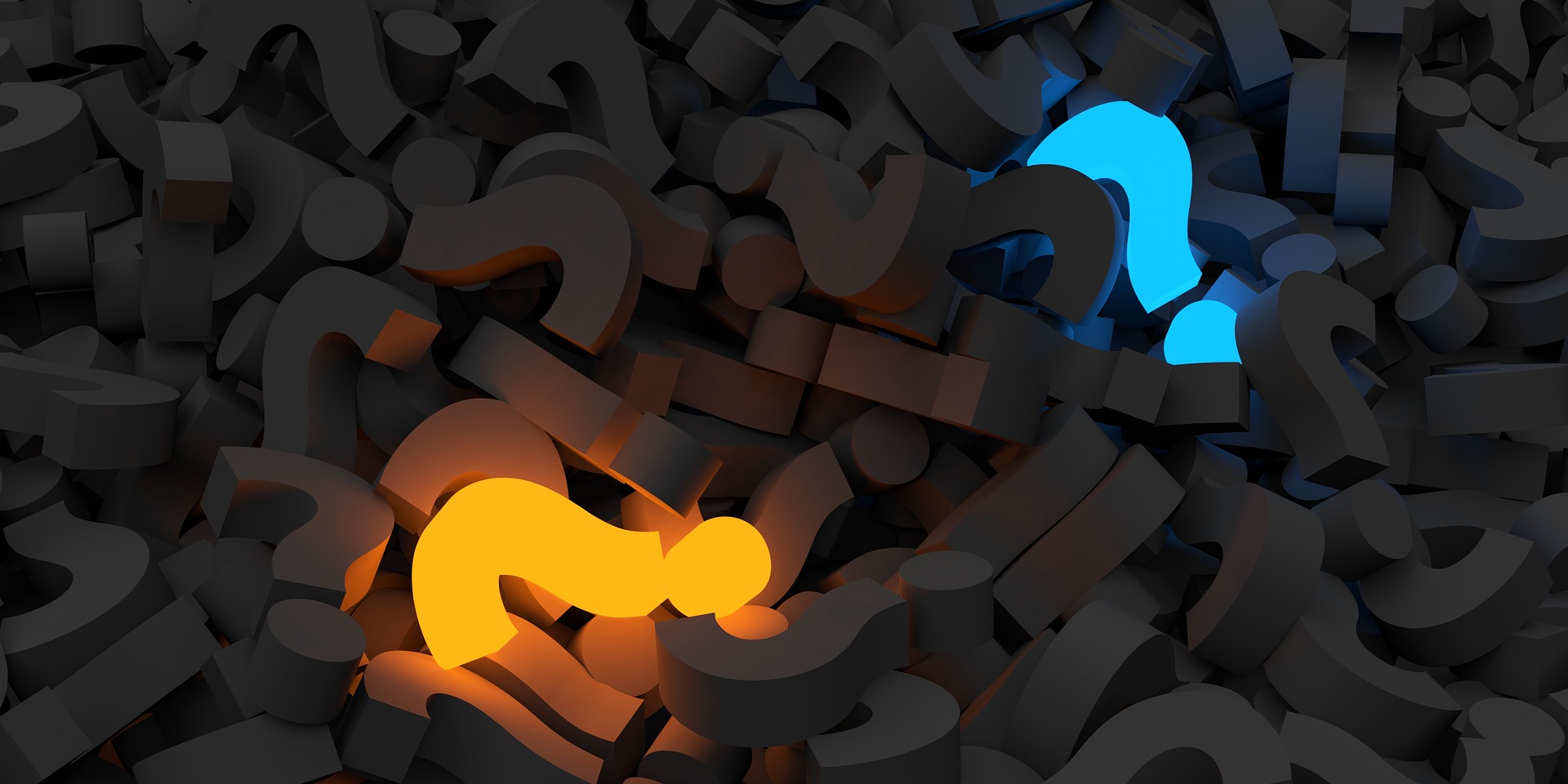